Die LiV hat das Wort

Funktion: Bewertung
LiV reflektiert stellt nach einer kurzen Denkpause Planung und Durchführung gegenüber und beurteilt die Kompetenzentwicklung (Zielerreichung).
Alle Beteiligten haben Beobachtungen auf einer Karte notiert und äußern sich.
7. Bewertung der Stunde (auf Wunsch der LiV)

Funktion: Bewertung
2. „Diese Kompetenzen habe ich wahrgenommen.“

Funktion: Feedback
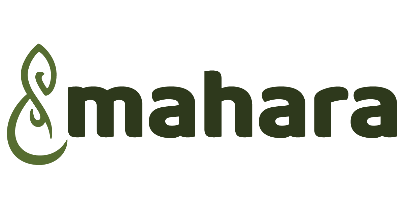 Eintrag insePortfolio
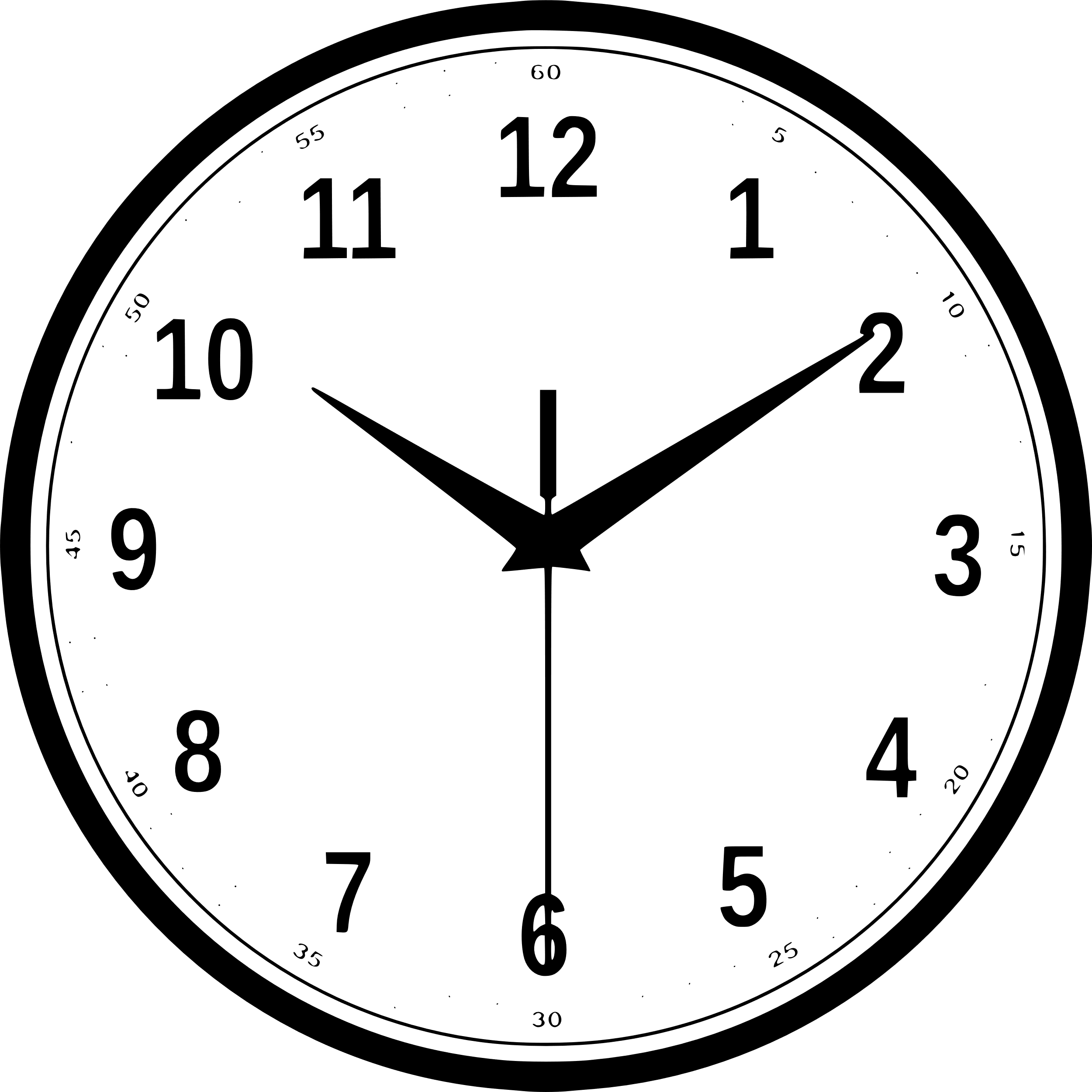 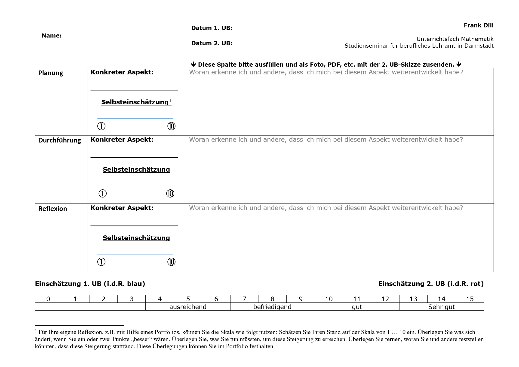 Auf Karten werden von Ausbilderinnen und Ausbildern und LiV Aspekte knapp notiert.
6. „Daran werde ich arbeiten!“

Funktion: Feedback
3. „Dazu möchte ich beraten werden bzw. Beratung anbieten.“

Funktion: Beratung
Zeitbedarf ca. 1 Stunde
LiV formuliert – auf der Basis des Gesprächs und aller Karten - Ziele in den Bereichen 
Planung, 
Durchführung und/oder 
Reflexion 
und sendet diese mit dem nächsten Entwurf an Ausbilder.
5. Besprechung der festgelegten Themen

Funktion: Beratung
4. gemeinsames Festlegen der Schwerpunkte

Funktion: Beratung
Aus den Karten wählt die LiV die ihr wichtigen aus, Ausbilderinnen und Ausbilder können ergänzen.